Autonomous Cyber-Physical Systems:Planning and Decision-Making
Fall 2023. CS 513.
Instructor: Jyo Deshmukh
Autonomous systems architecture
Perception
Sensing
Decision
Control
Actuation
Operating System/Hypervisor
2
Sensing
Primary purpose is to know everything about the environment
Most of the software modules in the sensing modules deal with:
Sensor fusion: (using  KFs, EKFs, UKFs, etc.)
Data preprocessing: e.g. converting LiDAR data into point-cloud representation, sampling video signals, compressing data
GPS
IMU
LiDAR
Radar
Camera
3
Perception
Many things fall under the vague category of perception, list to the left is not complete
Localization: 
Strongly connected to sensor fusion
May use algorithms such as particle filters in addition to Kalman filter
Could further sub-divide into road-level localization in a map, or lane-level localization on a road, or localizing within a lane
Localization
Object Detection
Object Tracking
Traffic recognition
Road topology identification
4
Perception
Object detection
Use vision or deep learning algorithms to detect various kinds of objects
Pedestrians, Bicyclists, other vehicles, traffic signs, lane markings, obstacles
Objects could be static or dynamic, and detection algorithms may vary accordingly
Object tracking
Tracking trajectories of moving objects
Could be based on deep learning or algorithms like optical flow
Localization
Object Detection
Object Tracking
Traffic recognition
Road topology identification
5
Decision
Prediction: Generate most probable trajectories of vehicles, pedestrians, obstacles in the environment
Mission/Route planning: Generate very high-level route plan based on way-points, maps
Reference planning: Generate trajectories for vehicle + Behavioral planning (traffic-aware): modify according to environment models
Motion planning: Synthesizing inputs for low-level actuators to match a higher-level plan
Obstacle avoidance: Stopping or maneuvering around an obstacle
Prediction
Mission planning
Behavioral Planning
Obstacle avoidance
Motion Planning
6
Decision
Decision layer is the most software-intensive layer
Several algorithms have been proposed in the robotics and automotive community based on optimization, search-based planning, discrete decision-making (with state machines).
Current trend is to investigate application of AI/control techniques such as reinforcement learning/deep reinforcement learning
Prediction
Mission planning
Behavioral Planning
Obstacle avoidance
Motion Planning
7
Control (Low-level control)
These algorithms have been typically deployed to cars before self-driving cars took off
Also, researchers are interested in knowing if existing algorithms can be made more efficient with data (models of the environment)
Drive-by-wire controlled by AI software
Techniques like model-predictive control are gathering momentum
Steering Control
Torque control
Lateral stability control
Energy management
Emissions control
8
Planning is often hierarchical
Estimated pose and free space
Vehicle state estimates
Perception layer outputs
Road topology, network
Route Planning
Behavioral Planning
Low-level Feedback control
Trajectory planning/Motion planning
Sequence of way-points
Reference path
User-specified
destination
Motion specification
Steering and throttle commands
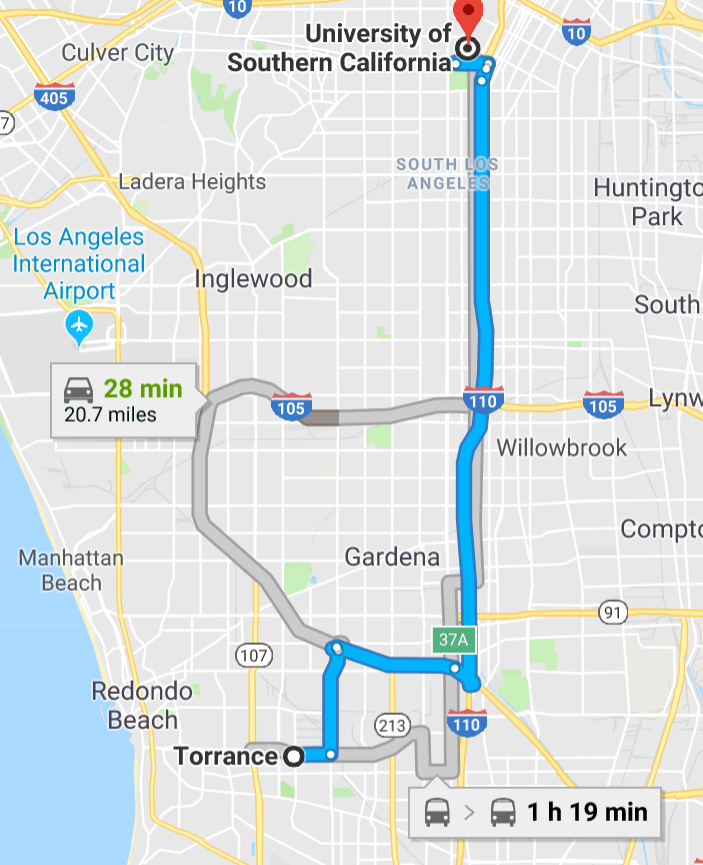 Lane following
Adaptive cruising
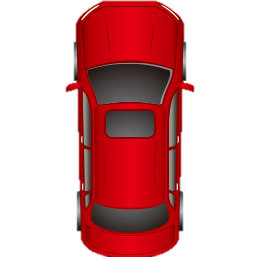 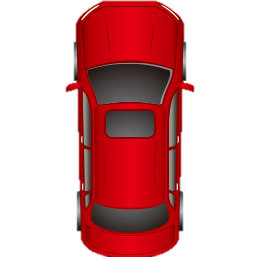 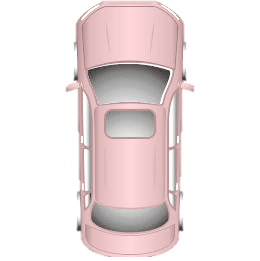 Collision avoidance
Lane changing
Intersection negotiation
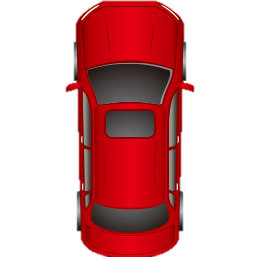 9
Route planning
Represent road network/topology as a directed graph
Nodes represent way-points
Edges represent a cost of traveling between nodes
Cost can represent time, distance, fuel economy, a weighted combination of some of these, etc.
Simplest solutions based on Dijkstra’s shortest-path or A* search algorithms
In practice, these do not scale well
Lots of different algorithms proposed in the literature5
10
Dijkstra’s Shortest path algorithm
A
6
3
6
C
D
5
5
2
E
F
5
1
B
11
Dijkstra’s shortest path algorithm
12
Behavior planning
Plans high-level driving actions, driving maneuvers
Behavior planner considers static, dynamic obstacles + 
Driving: traffic rules, corner cases (emergency vehicles, construction)
Flying: flight plan, corridors, no-fly zones
Examples:
Driving:
Cruise control, Adaptive Cruise Control
Lane switching, merging
Obstacle avoidance, Traffic lights
Flying: Take-off, Landing, Hovering, Complex maneuvers
13
Behavior planner
Inputs:
Map: HD road map, road network, 3D map including no-fly zones
Localization information (where am I?): using variety of sensors + using localization algorithms
Perception of environment around the vehicle (using sensors)

Output: 
sequence of discrete actions/maneuvers based on own behaviors and behaviors of other actors in the environment
14
Behavior Planning often uses trajectory prediction
Cars, cyclists: many models available
Current “winners” based on deep/recurrent neural networks
Human motion prediction: much harder, lots of ongoing research
15
Physics-based trajectory prediction
Evolution models: dynamic or kinematic
Dynamic models: 
Use Lagrangian mechanics models (sum of all forces on the vehicle should be zero)
Usually simplified to be fast enough for trajectory prediction (e.g. 2-wheeled bicycle model) 
Kinematic models:
Ignore many forces, focus on velocity, direction of vehicle etc.
E.g. constant velocity, constant acceleration, constant turn rate and velocity, constant turn rate and acceleration models
16
Trajectory prediction
Use kinematic or dynamic model and “evolve” it in time: 
usually not reliable because it assumes perfect knowledge of current state
Simulate based on evolution model but add Gaussian noise
Explicitly model uncertainty parameters and do Monte Carlo simulation
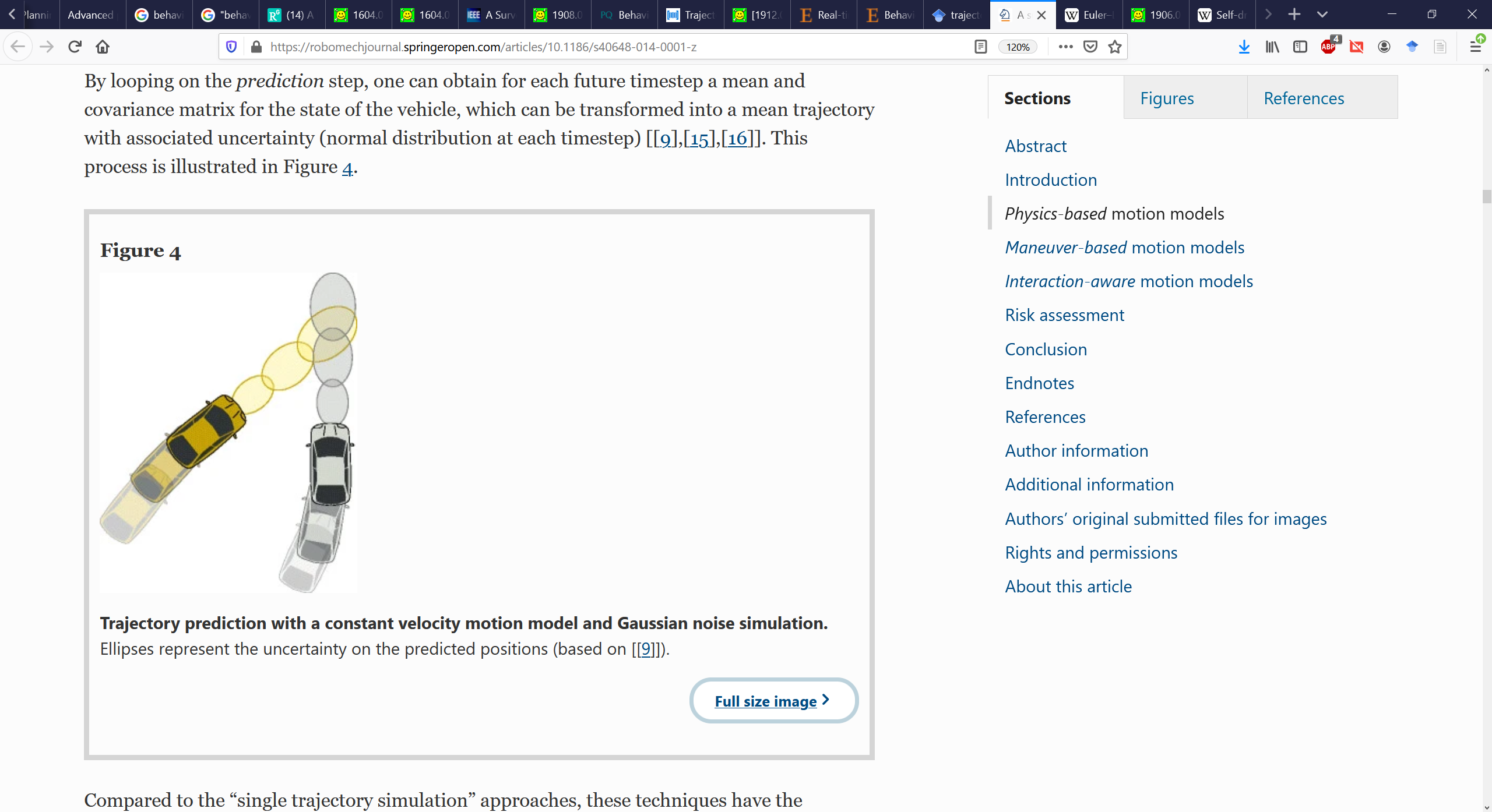 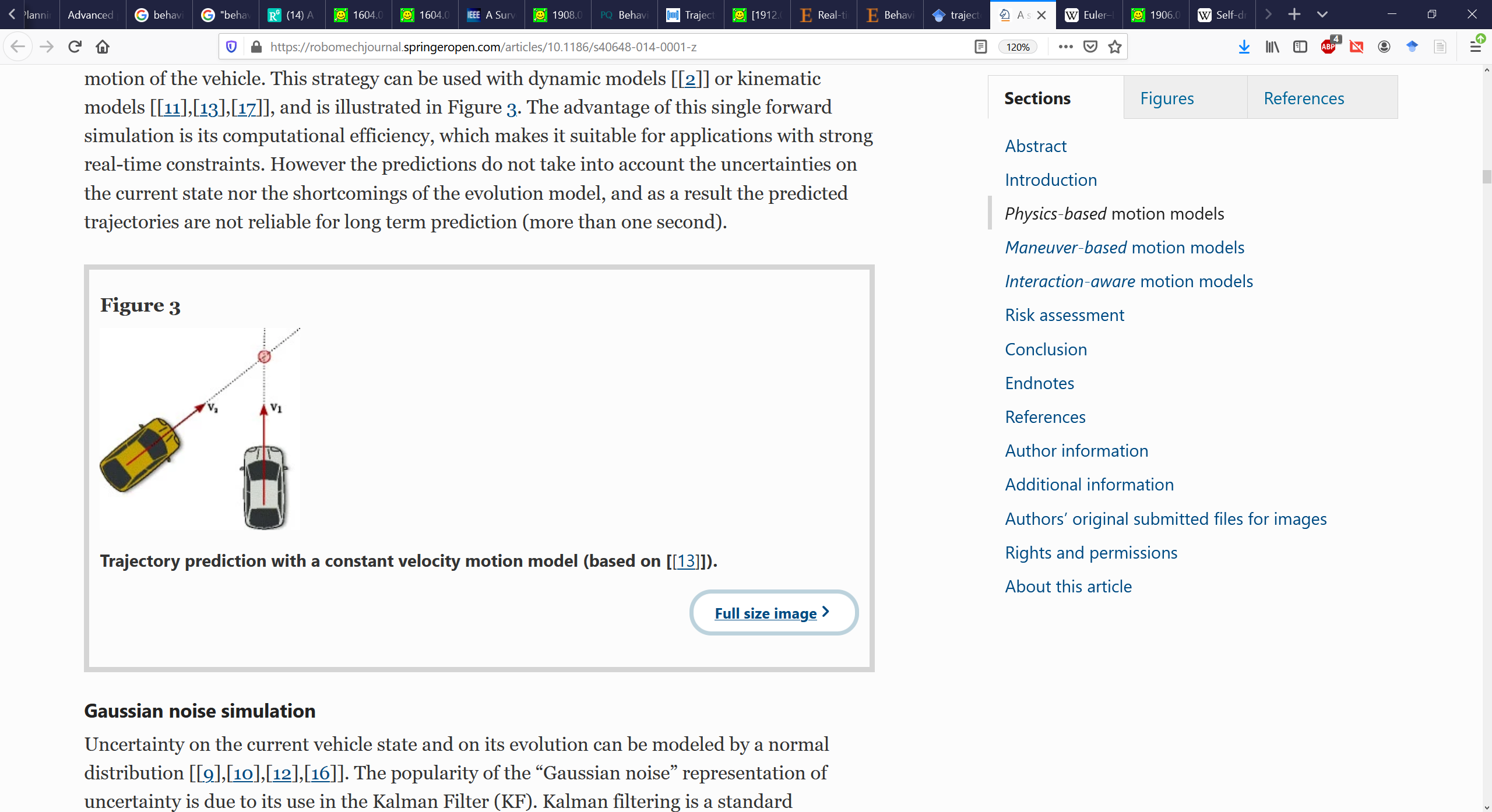 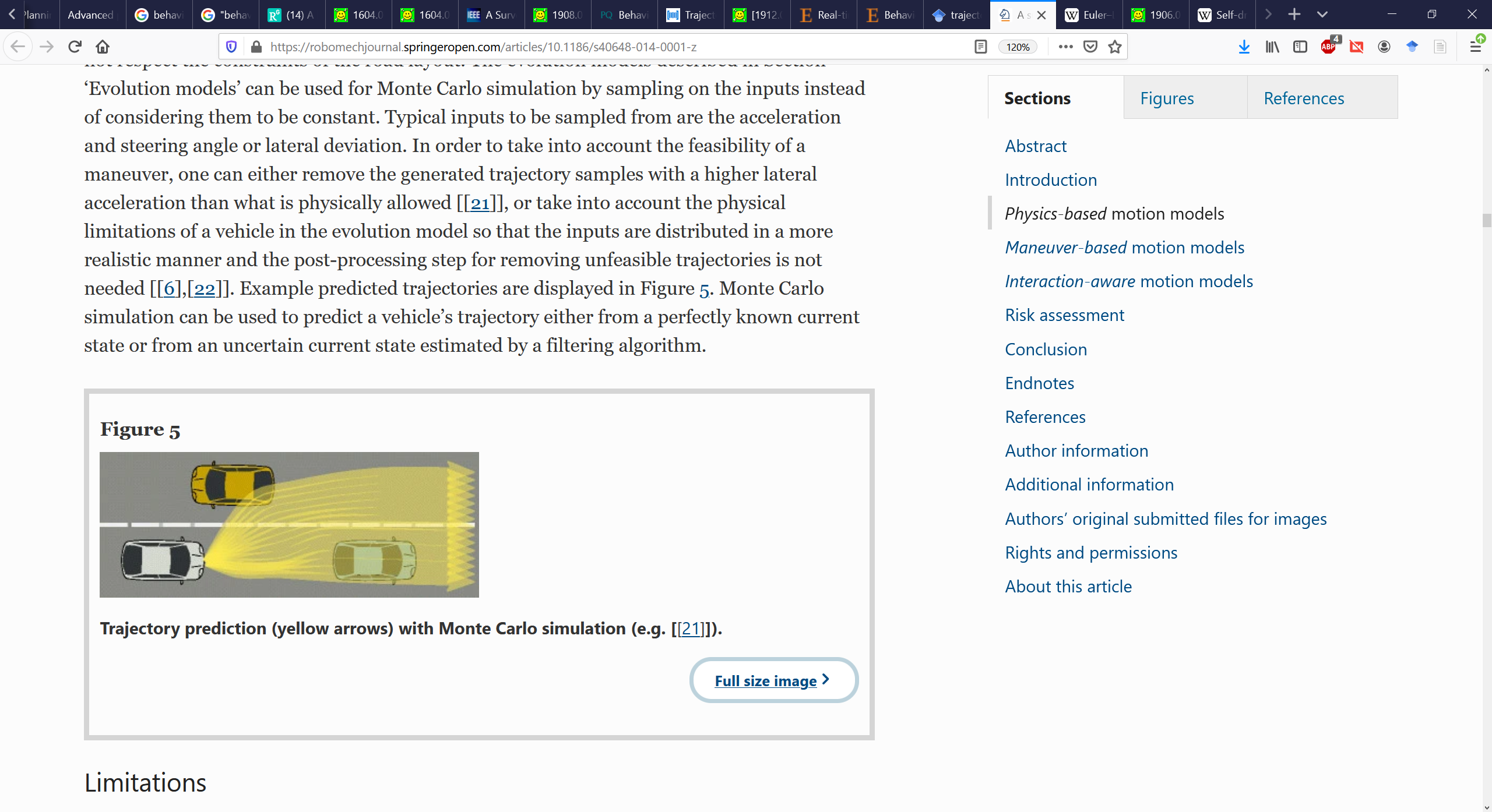 (3)
(1)
(2)
Pictures from: https://robomechjournal.springeropen.com/articles/10.1186/s40648-014-0001-z
17
Collision prediction
Check if ego trajectory will intersect with predicted trajectory (discretize at each time step, or compute analytically)
Risk indicators for collision
Time to collision (TTC): time remaining before collision may occur
used to decide when to apply brakes, to identify which is the least dangerous maneuver 
Time to react: Time available for driver to act before collision is inevitable
Used to identify latest time at which braking/acceleration/steering etc. can help avoid collision
18
Trajectory prediction for pedestrians
Physics-based : Dynamical models of pedestrians
Single dynamic model or multiple dynamical models
Pattern-based: Learn motion patterns from data
Sequential methods: Learn conditional models and recursively apply learned transition functions for inference
Non-sequential methods: Model distribution over full trajectories 
Planning-based methods (based on estimating pedestrian’s long-term goals)

Pattern-based methods using recurrent neural networks such as LSTMs are increasingly popular today
19
Behavior planning: FSM-based planning
Each state in the FSM is a maneuver or “mode”
Decelerate
Track Speed
20
Planning using finite state machines
States = finite set of driving contexts and behaviors, FSMs to represent possible transitions between contexts
Planning then becomes a problem of choosing appropriate transitions that ensure a desired behavior
Can view this is a 2-player game between the car’s controller (player 1) and the environment (player 2)
Game-theoretic approaches for FSMs can identify winning strategies for the controller
21
Behavioral planning under uncertainty
FSM-based view may not adequately address uncertainty
Uncertainty exists in the intention of traffic participants
Intent prediction of cars, bicycles, pedestrians
Techniques based on Gaussian mixture models
Switching linear dynamical and stochastic systems
Gaussian Process Regression
Big recent push: probabilistic planning formalisms using Markov Decision Processes such as Partially Observable Markov Decision Processes: RL/DRL
22
Motion planning
Behavior plan decides a high-level set of maneuvers (e.g. cruise-in-lane, turn right, turn left, hover, etc.)
This plan needs to be translated into a reference path or a reference trajectory to be followed by the vehicle.
Motion planning computes a feasible reference plan that respects feasibility (according to vehicle dynamics), obstacle avoidance, while optimizing certain costs (e.g. maximizing comfort, minimizing battery usage, etc.)
Popular approaches
Variational methods from nonlinear optimal control
Graph-search approaches using discretization of the state-space
Incremental tree-based methods
23
Path planning vs. Trajectory planning
24
Trajectory planning
25
Trajectory planning setup
26
Trajectory planning setup continued
27
Trajectory planning setup continued
28
Variational methods
29
Graph-search-methods
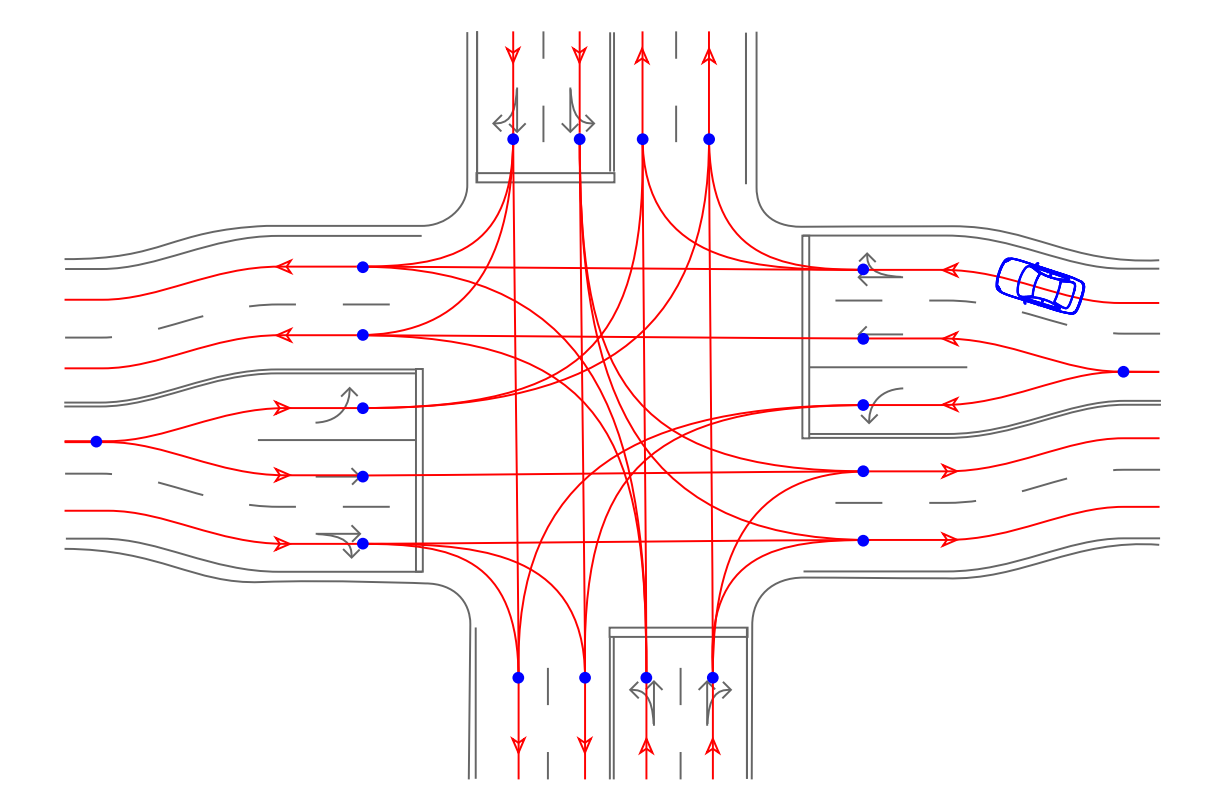 30
Sampling-based methods: Roadmaps
31
Probabilistic Roadmap (PRM) Construction
Trajectory plan:  Use Dijkstra’s shortest-path algorithm on the resulting roadmap
32
Heuristic search A*
Once we have a roadmap, how do we find the best path in the roadmap?
Dijkstra’s shortest path algorithm uses best first search to build a tree representing shortest paths from a given source to all other vertices in the graph
We typically need a path to only a single vertex (in the goal set), in this case a heuristic can be used to guide the search process
Most prominent heuristic search algorithm is A*
Shown to be optimally efficient if heuristic function is admissible (never overestimates the cost)
33
How A* works
34
A* implementation
35
A* example
36
A* example
37
A* example
38
A* example
39
Weighted A*
40
Many variants of A*
Real-time re-planning: D*, Focused D*, D* Lite: recompute shortest path anytime the underlying graph changes, making use of results from previous search
Anytime search algorithms: Quickly find a (possibly sub-optimal) path first, and continue to improve the solution if there is more computational time 
Anytime A*: weighted heuristic that continues searching using cost of previously identified path as upper bound and admissible heuristic as lower bound
Other variants such as Anytime Repairing A*, Anytime Dynamic A* etc.
41
Rapidly Exploring Random Trees (RRTs)
RRT one of a family of algorithms based on incremental sampling, i.e. when you do not want to a priori build the entire roadmap
Also known as single-query PRMs
Very fast algorithm, allows on-the-fly construction of paths
42
RRT in action
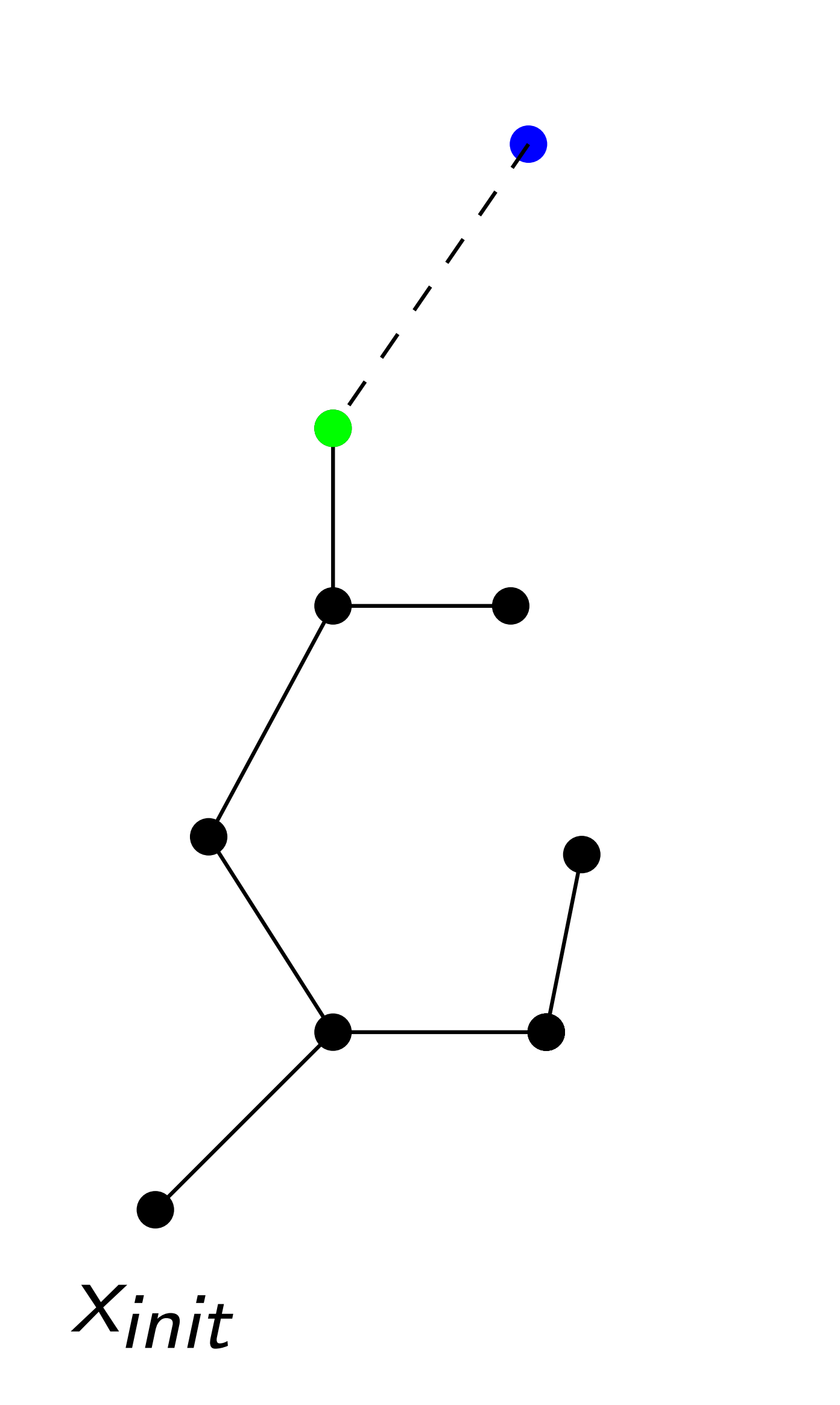 Sample goal
Select closest neighbor
Find collision-free control
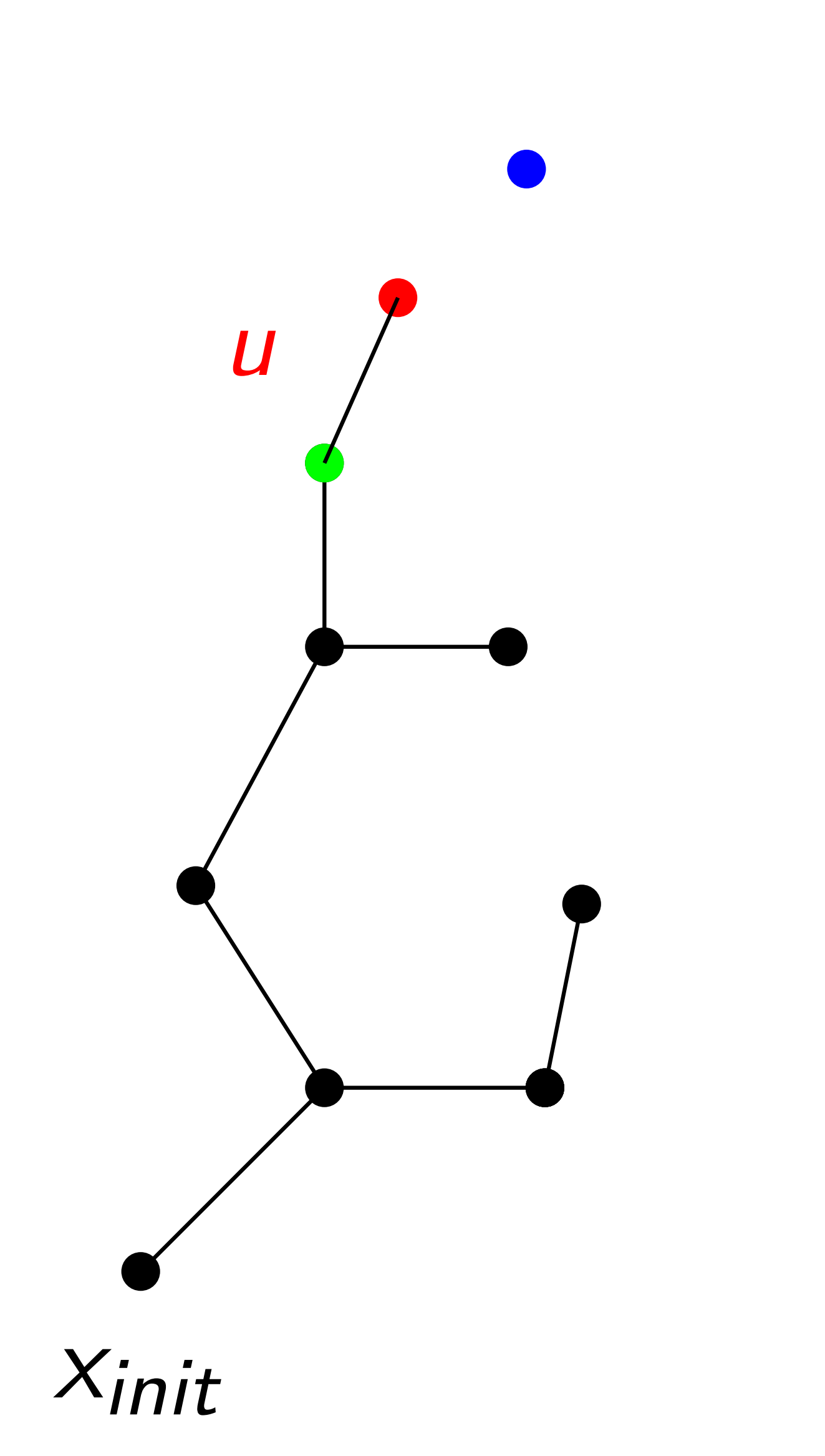 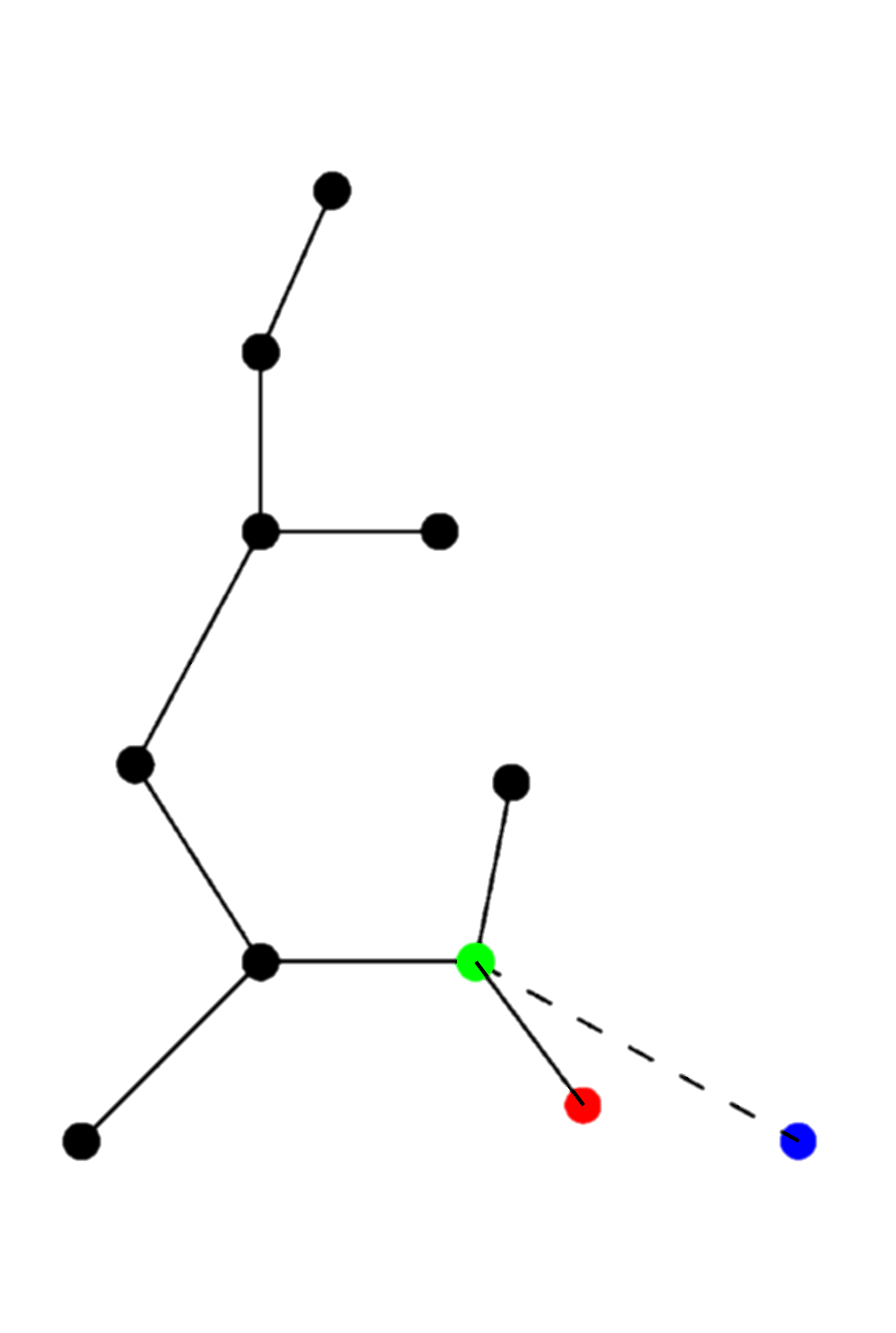 Obstacle
Obstacle
Obstacle
Target
Target
Target
43
Problems with RRT
Suppose you are given a function that assigns costs to paths
RRT solution is usually far from optimal
Karaman & Frazzoli (2010) showed that probability of RRT converging to an optimal solution is 0
First alternative: RRG (Rapidly exploring Random Graph)
Connects new sample to all vertices within some distance to it
Can create graphs with cycles
Improves optimality: probability of RRG converging to an optimal solution is 1
44
Many variants of PRMs and RRTs
Many variants: RRT* (rewires the tree as better paths are found), PRM*, etc.
Some of them add optimality criteria such as costs on edges
Algorithms differ in the underlying structure maintained: PRM (forest), RRT (tree), RRG (graphs with possible cycles), RRT* (acyclic graphs) etc. 
There are two key considerations:
Probabilistic completeness: given infinite time, will the procedure identify a path to the goal set
Asymptotic optimality: does the optimal path found by the algorithm converge to the actual optimum in the limit
45
Combining RRTs with STL
Define path planning objectives in STL 
Define robustness of STL on partial trajectories
Use RRT to explore the search space
When selecting nearest neighbors of the goal point, select ones with high robustness
Allows path-planning with STL objectives!
Combining RRTs with LTL objectives has been extensively studied in the literature
46
Bibliography
Pendleton, Scott Drew, Hans Andersen, Xinxin Du, Xiaotong Shen, Malika Meghjani, You Hong Eng, Daniela Rus, and Marcelo H. Ang. "Perception, planning, control, and coordination for autonomous vehicles." Machines 5, no. 1 (2017): 6.
Paden, Brian, et al. "A survey of motion planning and control techniques for self-driving urban vehicles." IEEE Transactions on Intelligent Vehicles 1.1 (2016): 33-55. https://arxiv.org/pdf/1604.07446.pdf
Katrakazas, C., Quddus, M., Chen, W. H., & Deka, L. (2015). Real-time motion planning methods for autonomous on-road driving: State-of-the-art and future research directions. Transportation Research Part C: Emerging Technologies, 60, 416-442.
https://en.wikipedia.org/wiki/A*_search_algorithm
Bast, D. Delling, A. Goldberg, M. Müller-Hannemann, T. Pajor, P. Sanders, D. Wagner, and R. F. Werneck, “Route planning in transportation networks”, https://arxiv.org/pdf/1504.05140.pdf
https://www.annualreviews.org/doi/pdf/10.1146/annurev-control-060117-105157
https://journals.sagepub.com/doi/pdf/10.1177/0278364920917446?casa_token=rawjqqG8ZdQAAAAA:xPgWGamXwyciEb8pAqHcaHYXF96Mz7cmu4TKtvk7jMxz8X63ndFuxm5X7osUQRaibeC2aN_g2WCw1Q
47